To the End of Our Days
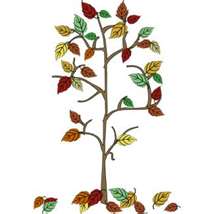 Nurturing Life 
in the Face of Death

Steven Bozza, MA, Director
Respect Life Office
Archdiocese of Philadelphia

Phone: (215) 587-5661 
Email: sbozza@adphila.org 
www.archphila.org
End of Life Issues
Euthanasia
Quality of Life
Pain Management
Nutrition and Hydration
Do Not Resuscitate Orders
Futile Care
Living Will
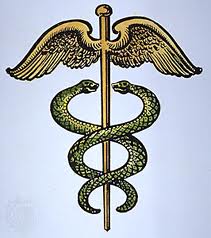 The Central Question
Are my 
actions or inactions 
causing death?
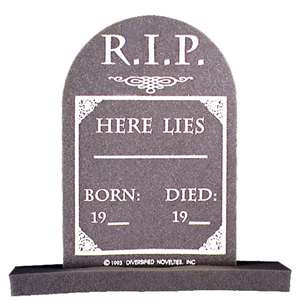 Euthanasia
Definition

An action or an omission which of itself or by intention causes death, in order that all suffering may in this way be eliminated
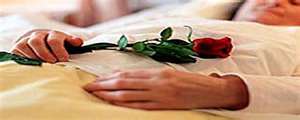 Quality of Life
Definition			
			The ability to participate in 			social life as far as one can;  the 		        the fulfillment of all one’s 		        physical, psychological 			   and spiritual potential.
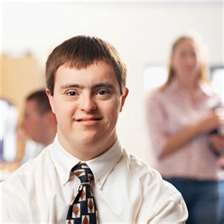 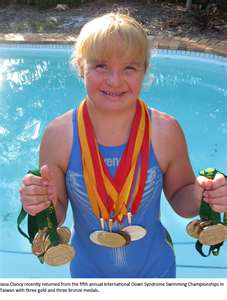 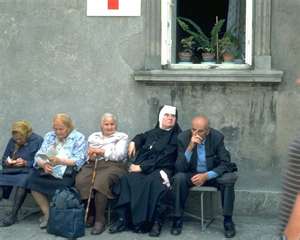 Pain Management
Patients should be kept as free of pain as possible

Since a person has the right to prepare for his or her death while fully conscious, he or she should not be deprived of consciousness without a compelling reason. 

Medicines capable of alleviating or suppressing pain may be given to a dying person, even if this therapy may indirectly shorten the person’s life so long as the intent is not to hasten death.
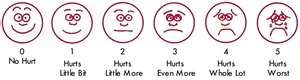 Nutrition and Hydration
Normal ordinary care                                 not treatment

Without them, a person                            will die of starvation                            and/or dehydration
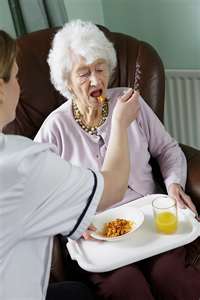 Nutrition and Hydration
Can be discontinued if:
Death is imminent – imminent meaning that death will occur within hours
The person’s body is not able to assimilate them 
They cause significant                           physical discomfort to                   the patient
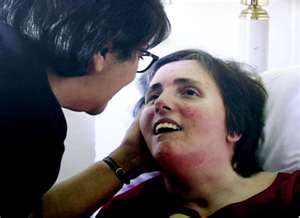 Do Not Resuscitate (DNR)
An order that, in the event of cardiac arrest sudden respiratory failure,                                       no Cardio-Pulmonary Resuscitation                     (CPR) will be administered.

It can be placed if CPR will be                                  of  no significant benefit to the                         patient or be a significant burden                            to him or her
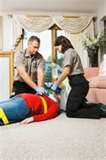 Do Not Resuscitate (DNR)
A DNR is not an order that calls on                                                  medical professionals to do nothing at all to a patient                                                in a life threatening                                condition.
DNR Tattoo
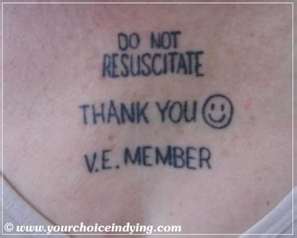 Ordinary/Proportionate Care
Medication, therapy or surgery that offers reasonable hope of benefit                           and is not exotic, experimental or overly                                                                  burdensome to the patient   
                              
Obligatory
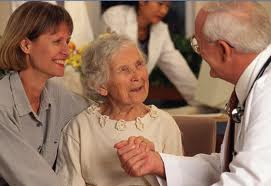 Extraordinary/Disproportionate Care
Medication, therapy or surgery that       does not offer reasonable hope of benefit                           or is exotic, experimental                              or overly burdensome to                                                               the patient   
                         	
Not Obligatory
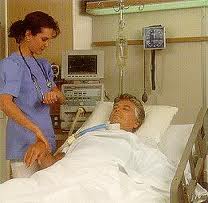 Medical Futility
When no medical intervention would be of benefit to the patient, and death is inevitable,  treatment can be withheld and the patient allowed to die.
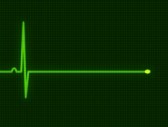 Advance Directivesa.k.a.Living Wills
A living will is a written document which sets forth a person’s wishes and gives instructions about health care when the person has an end-stage                        medical condition, or is               permanently unconscious.
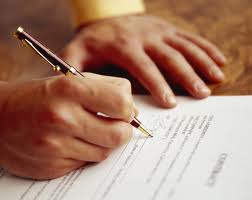 Living Wills
Health care proxy must share your values
Communicate, communicate, communicate
Revisit the Living Will regularly

http://archphila.org/evangelization/resplife/prolife/livingwill.htm
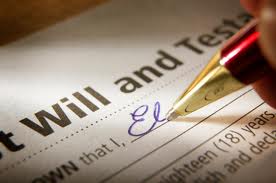